Professional Website Portfolios
Principles of Visual Design LCC 2720Brian Schrank
Portfolio Lecture Overview
Remember the basics of design
Simple Portfolio Layouts
Flowcharts and Planning
Target your Portfolio
Galleries and Images
Embedding Videos
What does “CRAP” stand for?
C
R
A
P
What does “CRAP” stand for?
Contrast
Repetition
Alignment
Proximity
Apply the Basics of Design:
Contrast draws and holds the eye to the page.
Choose certain elements to stand out from the rest in terms of color, scale, shape.
Choose ONE element (logo, image) to stand out.
Apply the Basics of Design:
Contrast draws and holds the eye to the page.
Choose certain elements to stand out from the rest in terms of color, scale, shape.
Repetition unifies the site.
Make page layout elements similar in size, color, shape, etc., so the site feels cohesive.
Chose a limited Color Palette and stick to it.
Chose one typeface and stick to it.
Apply the Basics of Design:
Contrast draws and holds the eye to the page.
Choose certain elements to stand out from the rest in terms of color, scale, shape.
Repetition unifies the site.
Make page layout elements similar in size, color, shape, etc., so the site feels cohesive.
Alignment leads the eye.
Flow lines within a page help the eye move over the site, making it visually appealing. 
Proximity logically chunks elements together.
Spatially group elements that belong together.
Apply the Basics of Design:
Contrast draws and holds the eye to the page.
Choose certain elements to stand out from the rest in terms of color, scale, shape.
Repetition unifies the site.
Make page layout elements similar in size, color, shape, etc., so the site feels cohesive.
Alignment leads the eye.
Flow lines within a page help the eye move over the site, making it visually appealing. 
Proximity logically chunks elements together.
Spatially group elements that belong together.
Bad Layout  vs. Good Layout
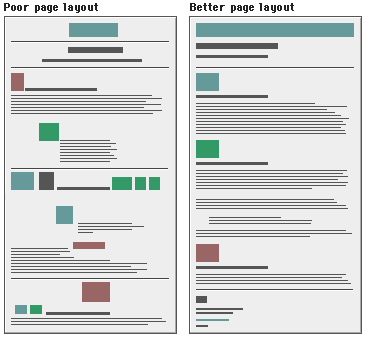 Contrast
Repetition
Alignment
Proximity
Good Portfolios Can Be Simple
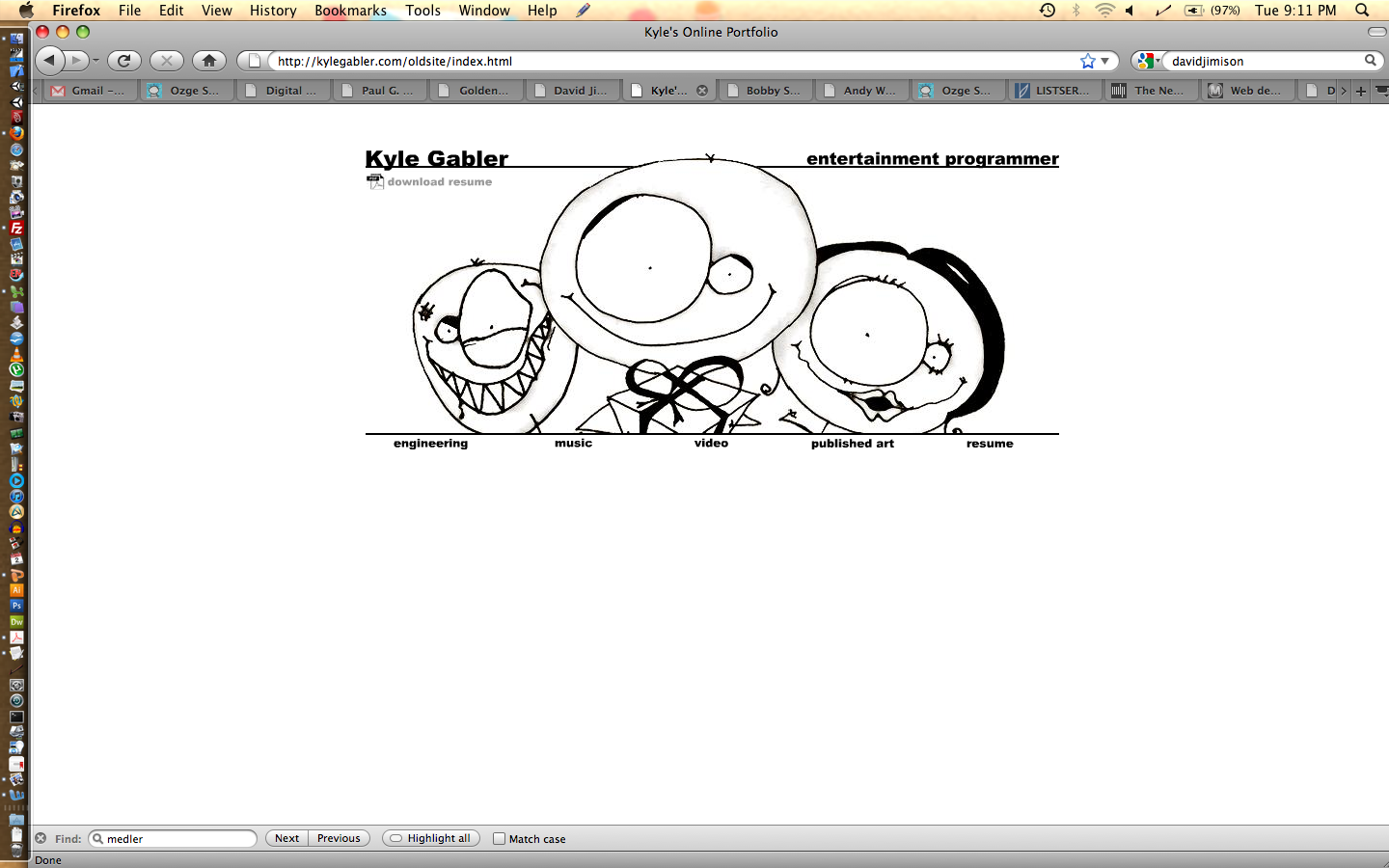 http://kylegabler.com/oldsite/
Good Portfolios Can Be Simple
http://kylegabler.com/oldsite/
Good Portfolios Can Be Simple
http://kylegabler.com/oldsite/
Good Portfolios Can Be Simple
http://www.lefttomyowndevices.com/
Good Portfolios Can Be Simple
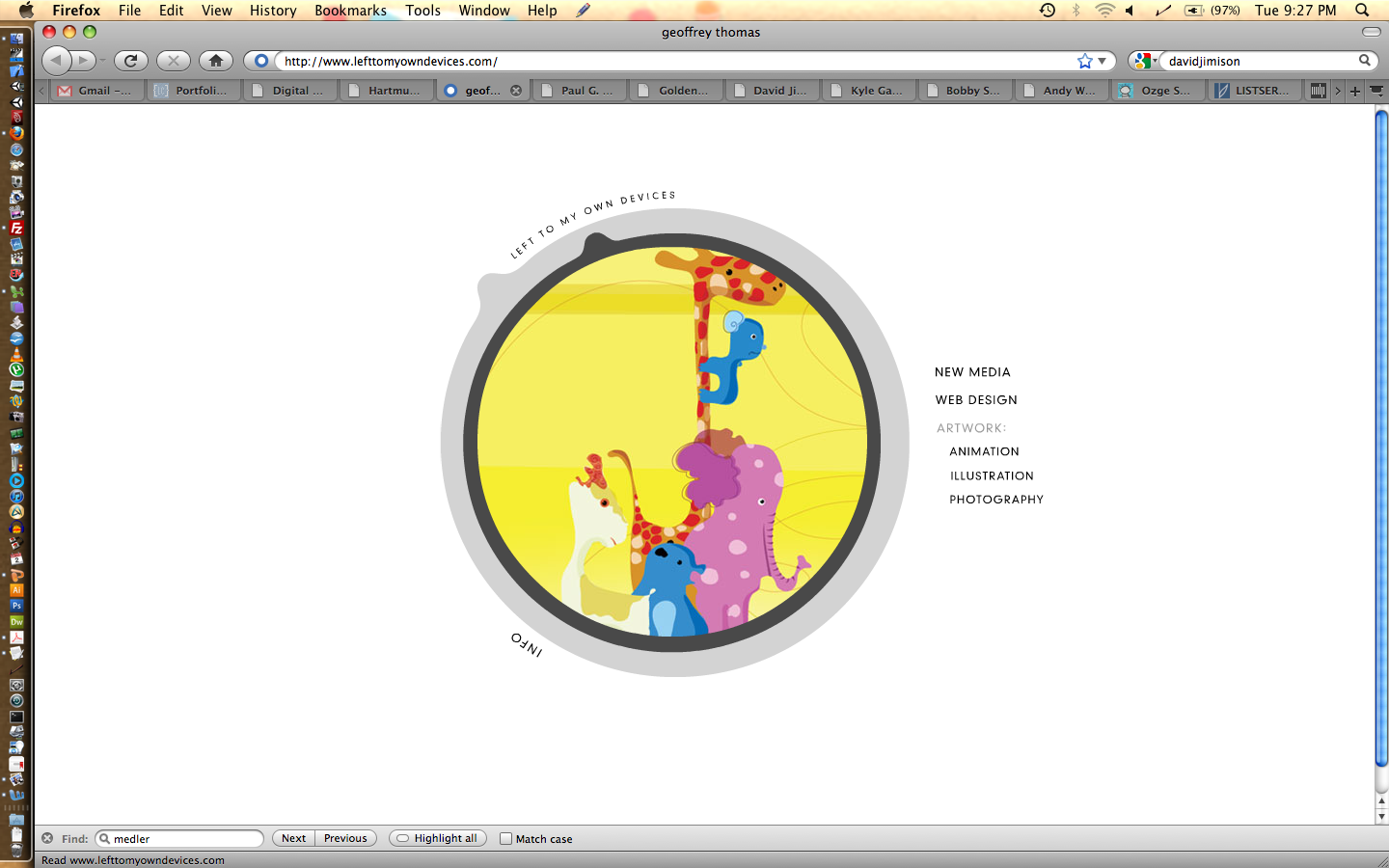 http://www.lefttomyowndevices.com/
Good Portfolios Can Be Simple
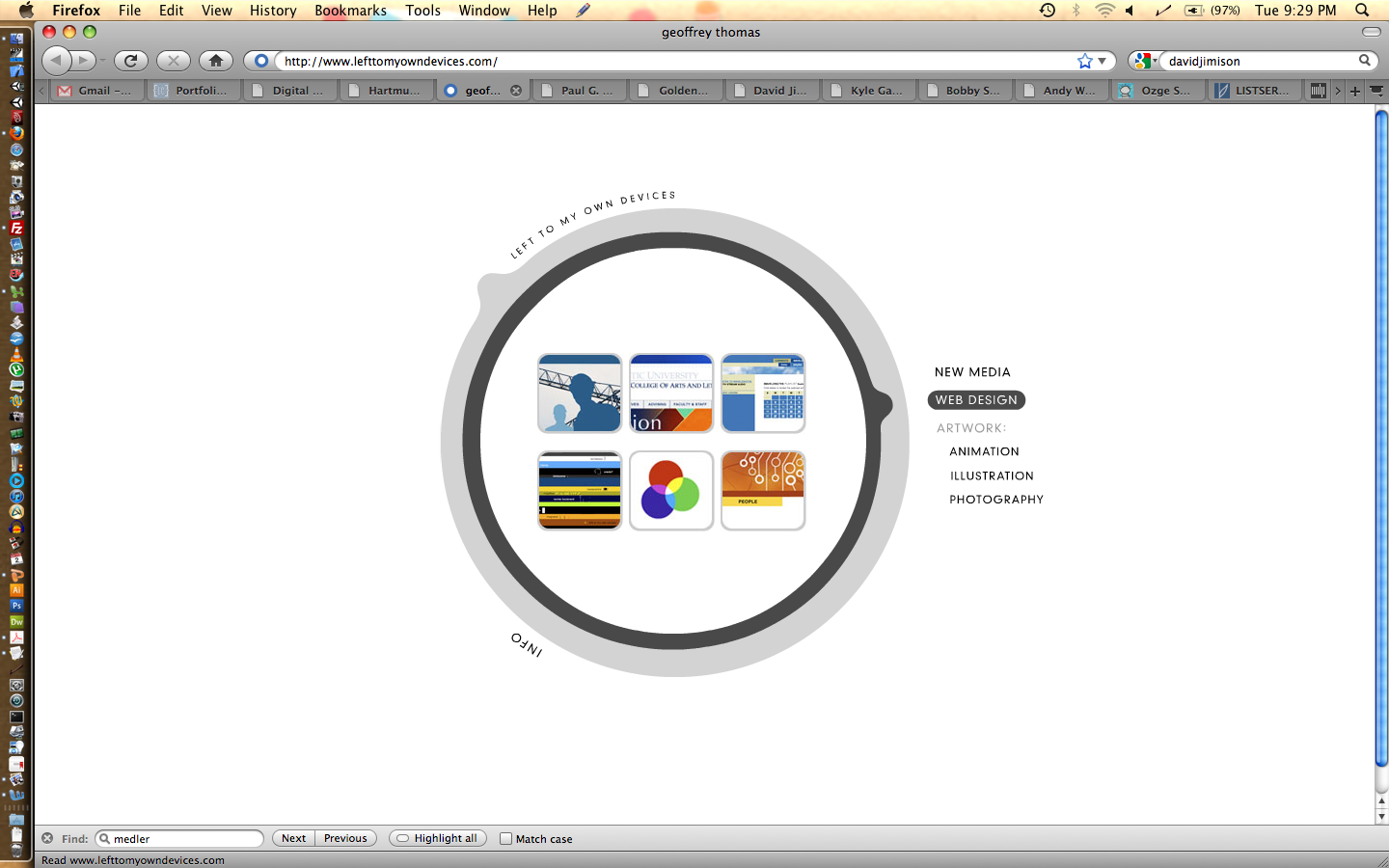 http://www.lefttomyowndevices.com/
Good Portfolios Can Be Simple
http://www.lefttomyowndevices.com/
Good Portfolios Can Be Simple
http://www.lefttomyowndevices.com/
Good Portfolios Can Be Simple
http://www.toby-powell.co.uk/
Good Portfolios Can Be Simple
http://www.toby-powell.co.uk/
Good Portfolios Can Be Simple
http://www.toby-powell.co.uk/
Good Portfolios Can Be Complex
http://bogost.com/
Flowcharts and Planning
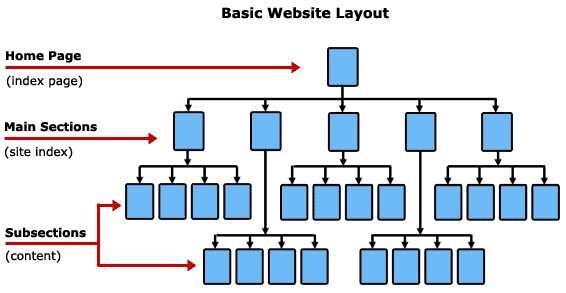 Flowcharts and Planning
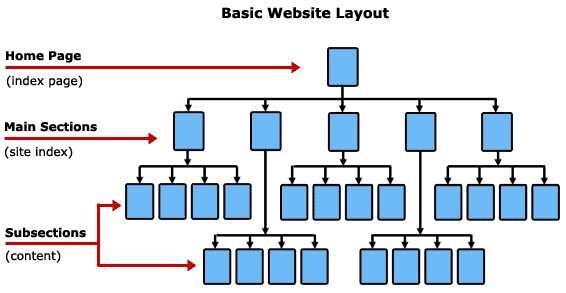 Graphic Design, Game Design, Photography, Sketching, App dev.,
MMO Campaigning, Programming, Painting, Dance, Comics, Film, Hacking…
You must have at least 4 sections.
Flowcharts and Planning
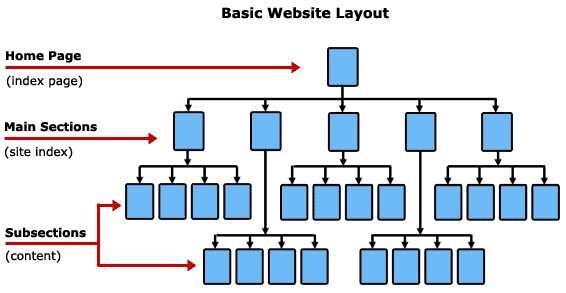 Accessibility is Important:
Main navigation links should be accessible on every page.
Easy to jump to main page and across categories.
Create Interface Mock-ups
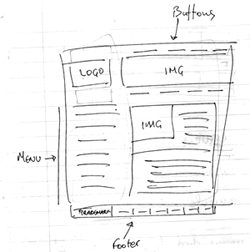 Either loose sketches….or…
Create Interface Mock-ups
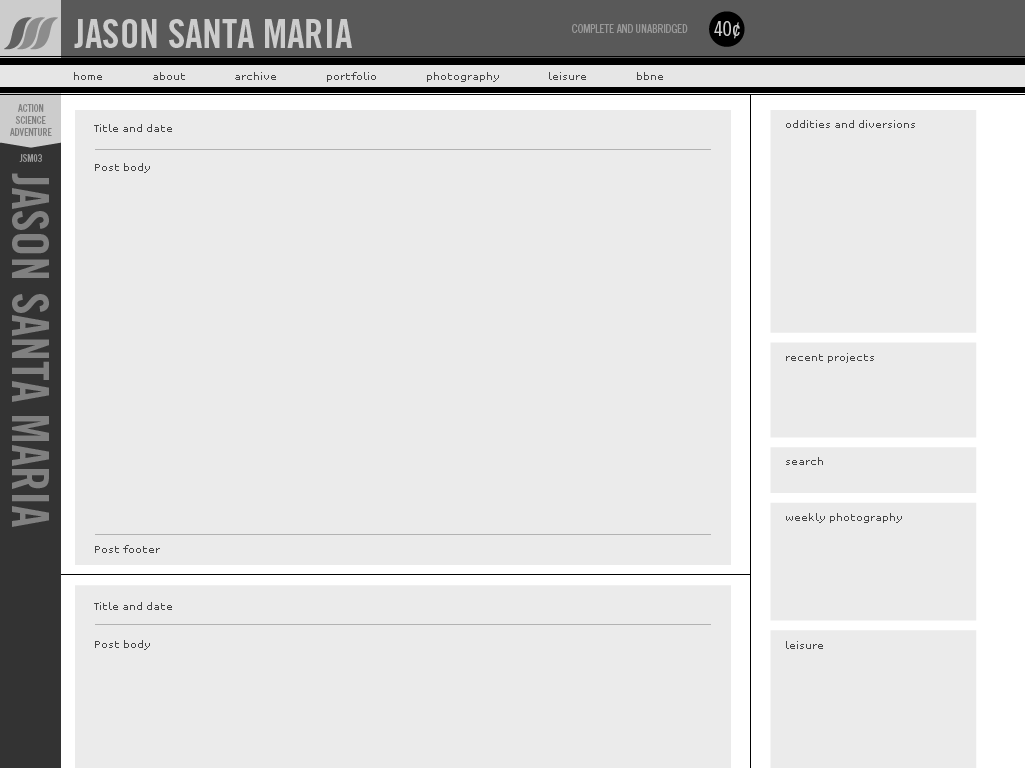 …crisp design plans in Illustrator / Photoshop…
Target Your Portfolio to a Career
Animator
Web Developer
Game Designer
Game Programmer
Producer / Project Leader
Illustrator
etc…
Target Your Portfolio to a Career
Animator
Web Developer
Game Designer
Game Programmer
Producer / Project Leader
Illustrator
etc…
Make Info Relevant to the Viewer:
Make Info Relevant to the Viewer:
This list means nothing to the viewer.
Make Info Relevant to the Viewer:
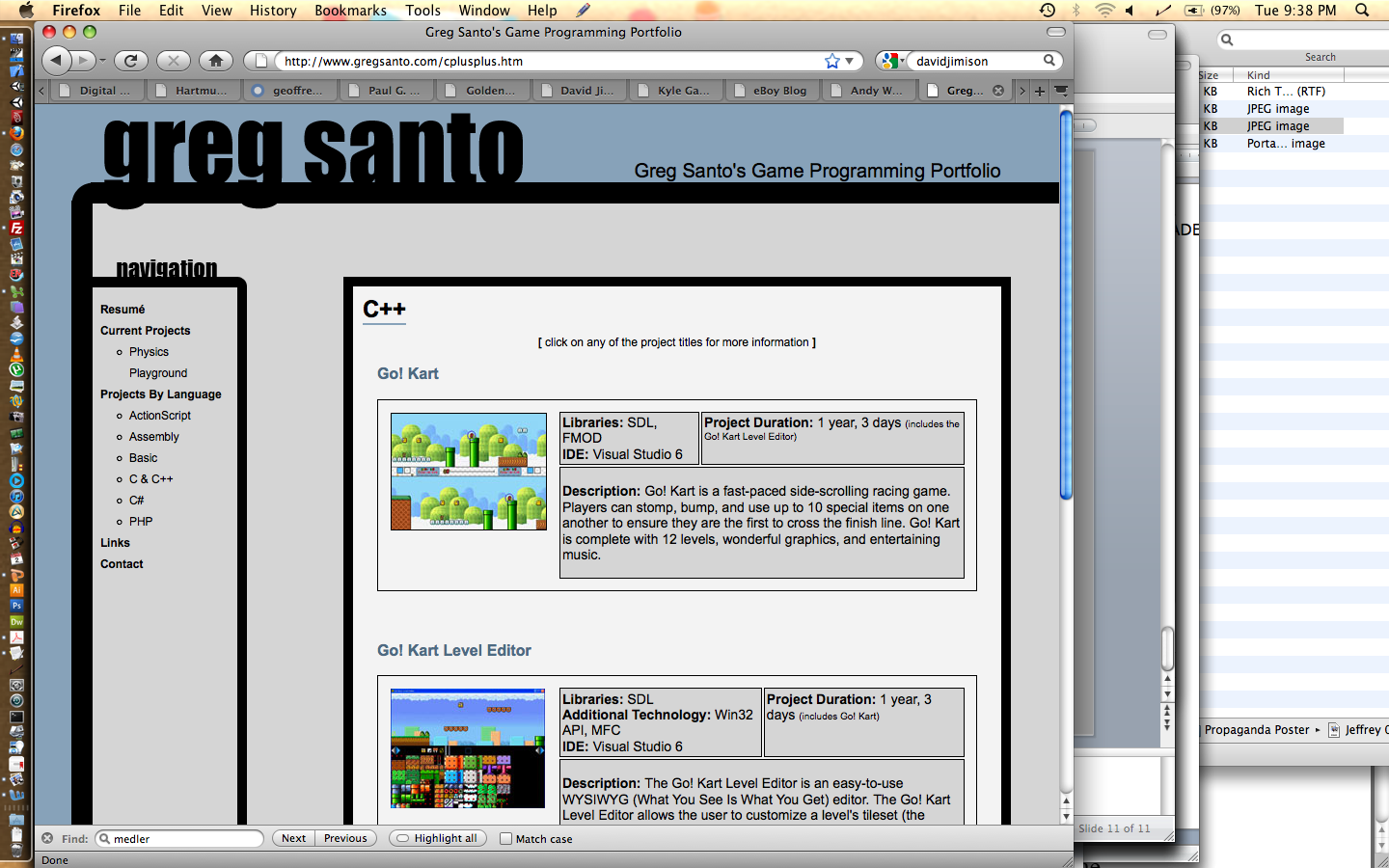 This list means a lot to the viewer.
This list means nothing to the viewer.
Present Relevant Information
http://www.gregsanto.com/gokart/index.htm
Present Relevant Information
Game Title
Game Description
Programming Challenges
Game Features
Screenshots
Code Sample
Downloads
http://www.gregsanto.com/gokart/index.htm
Present Relevant Information
Game Title
Embedded Video (should add this)
Game Description
Programming Challenges
Features
Screenshots
Code Sample
Downloads
http://www.gregsanto.com/gokart/index.htm
Present Relevant Information
Game Title
Embedded Video (should add this)
Game Description
Programming Challenges
Features
Screenshots
Code Sample
Downloads
Post Mortem (what went right/wrong, lessons learned)
http://www.gregsanto.com/gokart/index.htm
Presenting a Gallery of Images
Don’t only rely on Flickr to present work.
Present some of the best images locally as well
http://www.pixelnitrate.com/
Crop Larger Images to createthe most descriptive thumbnails.
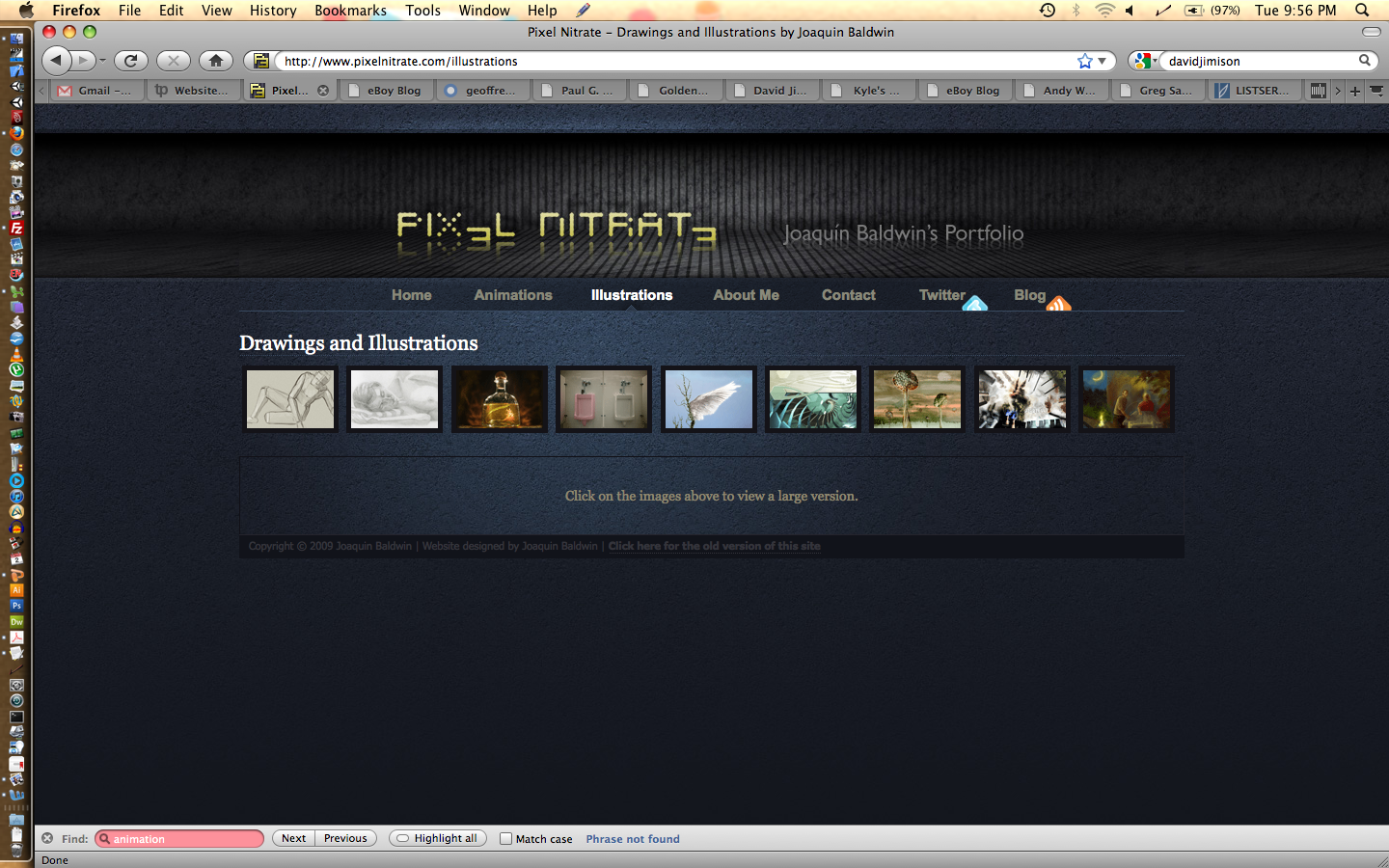 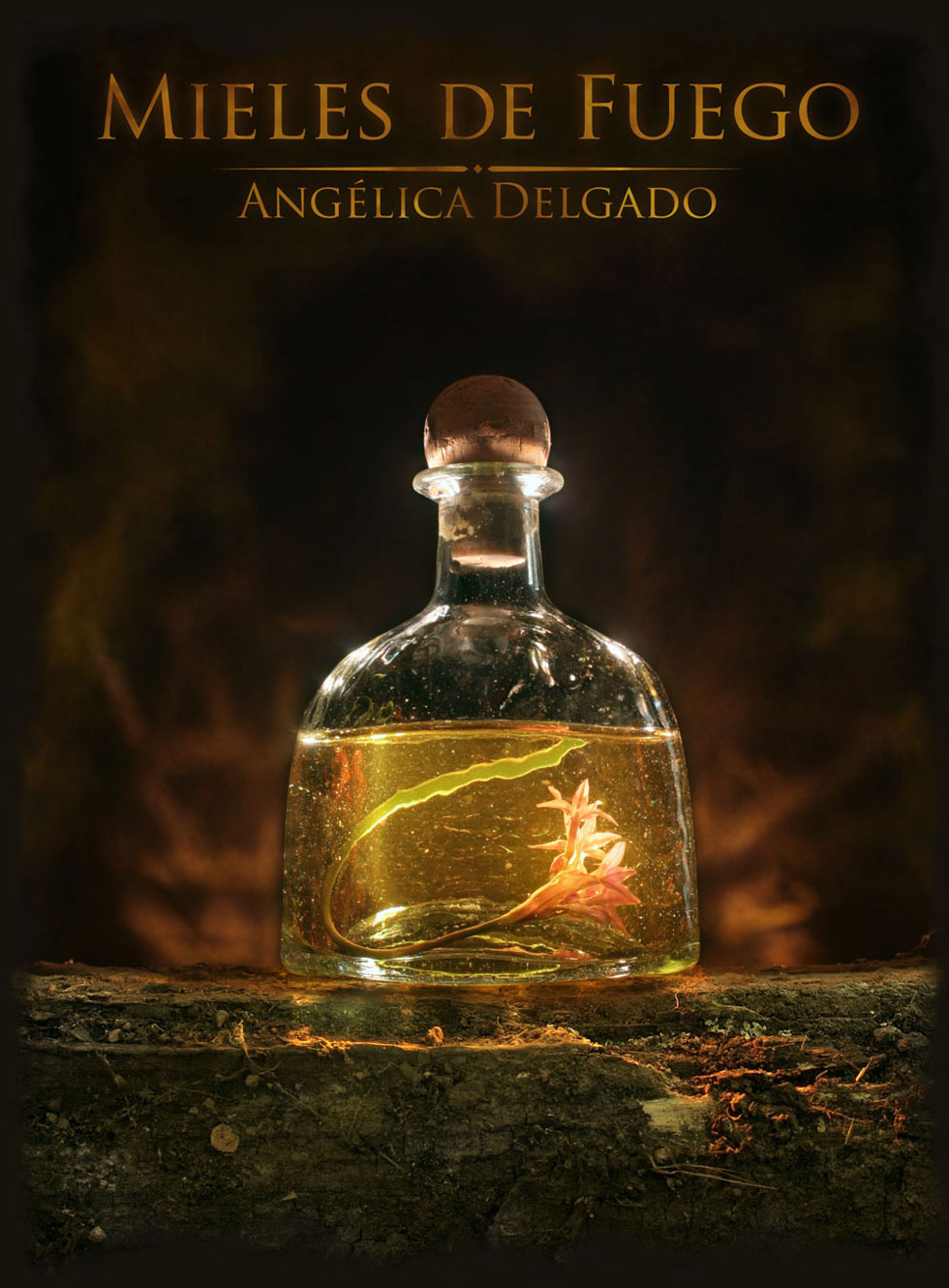 http://www.pixelnitrate.com/
Presenting a Gallery of Images
Thumbnails
Crop larger images
Sharpen in Photoshop
Cluster Thumbnails and Larger Images
Cluster Thumbs and Larger Images
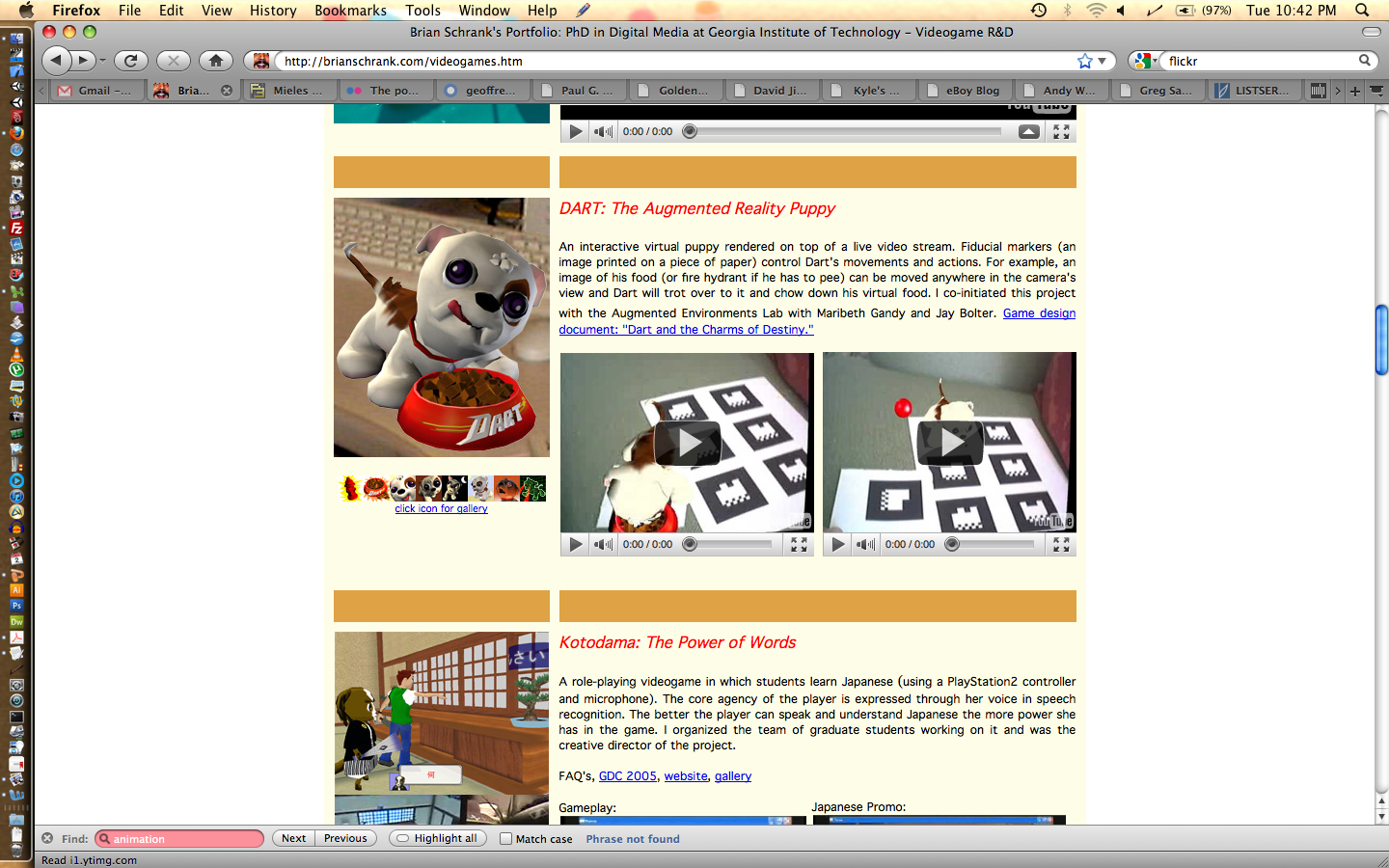 click any of these little images
or the text link and…
Cluster Thumbs and Larger Images
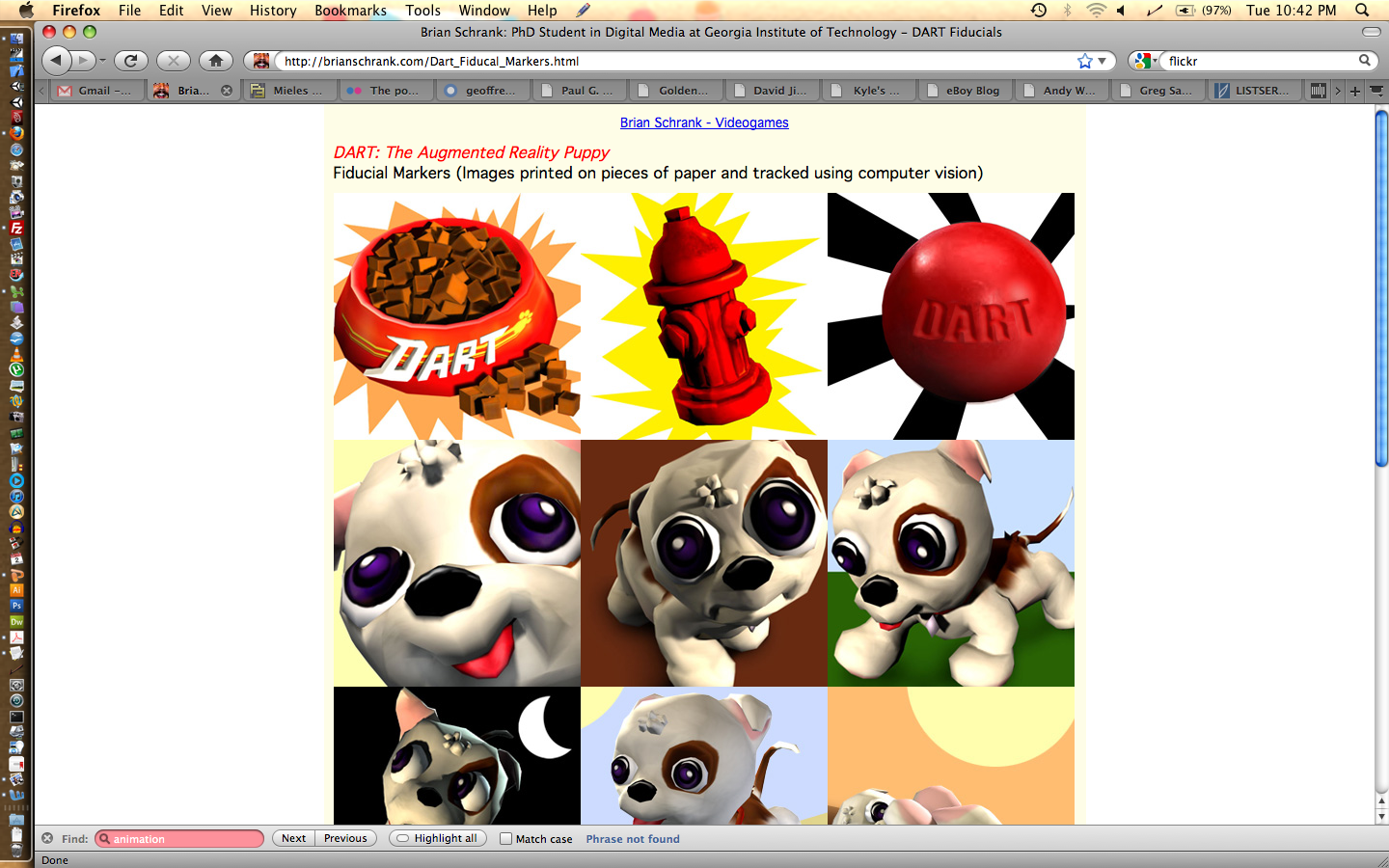 The full
gallery
appears.
Presenting a Gallery of Images
Thumbnails
Crop larger images
Sharpen in Photoshop
Cluster Thumbnails and Larger Images
No Need to be Fancy
You don’t need to be fancy with pop ups…
You don’t need to be fancy with pop ups…
Larger images can appearwithin the page or in a new page… it can load faster.
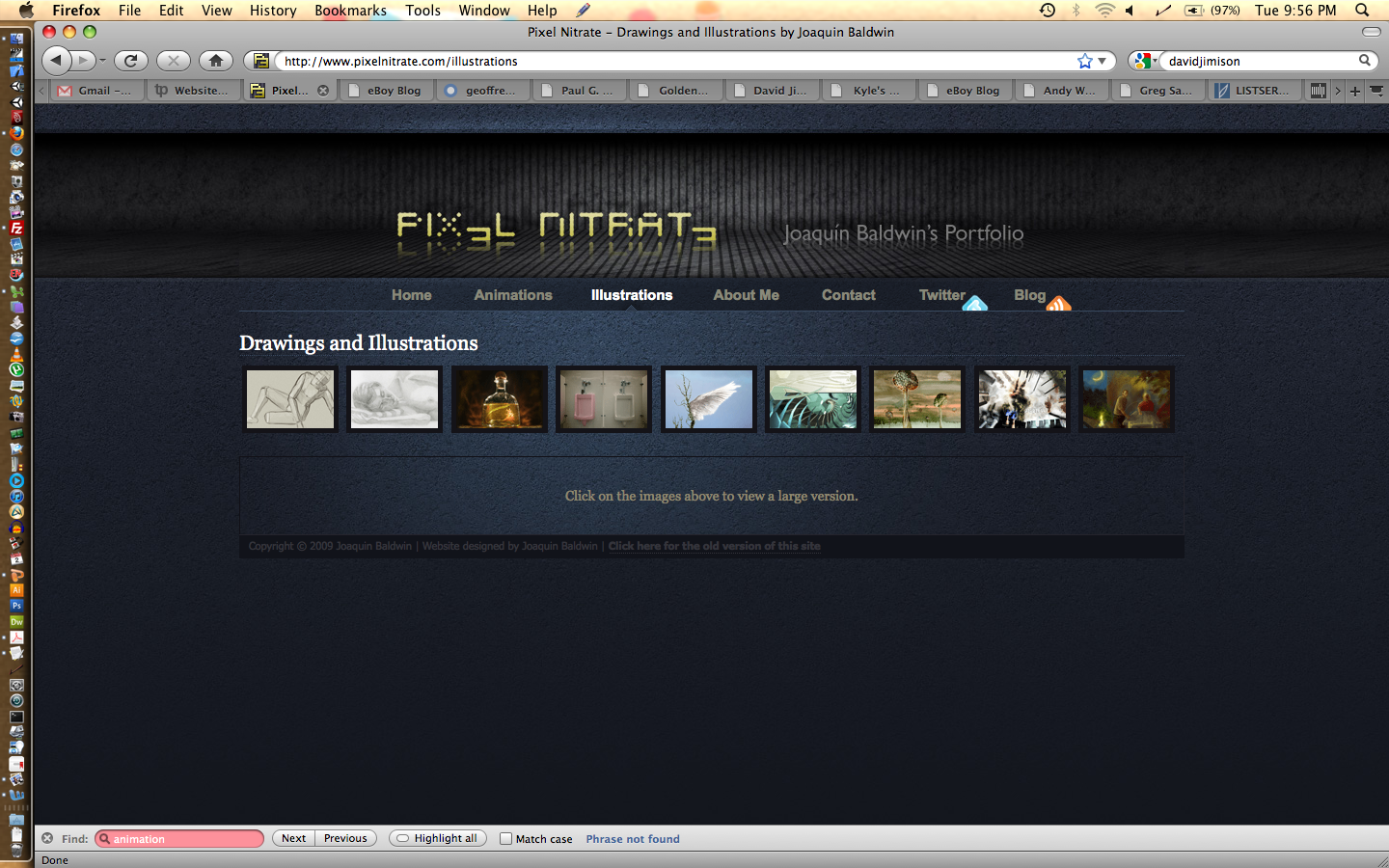 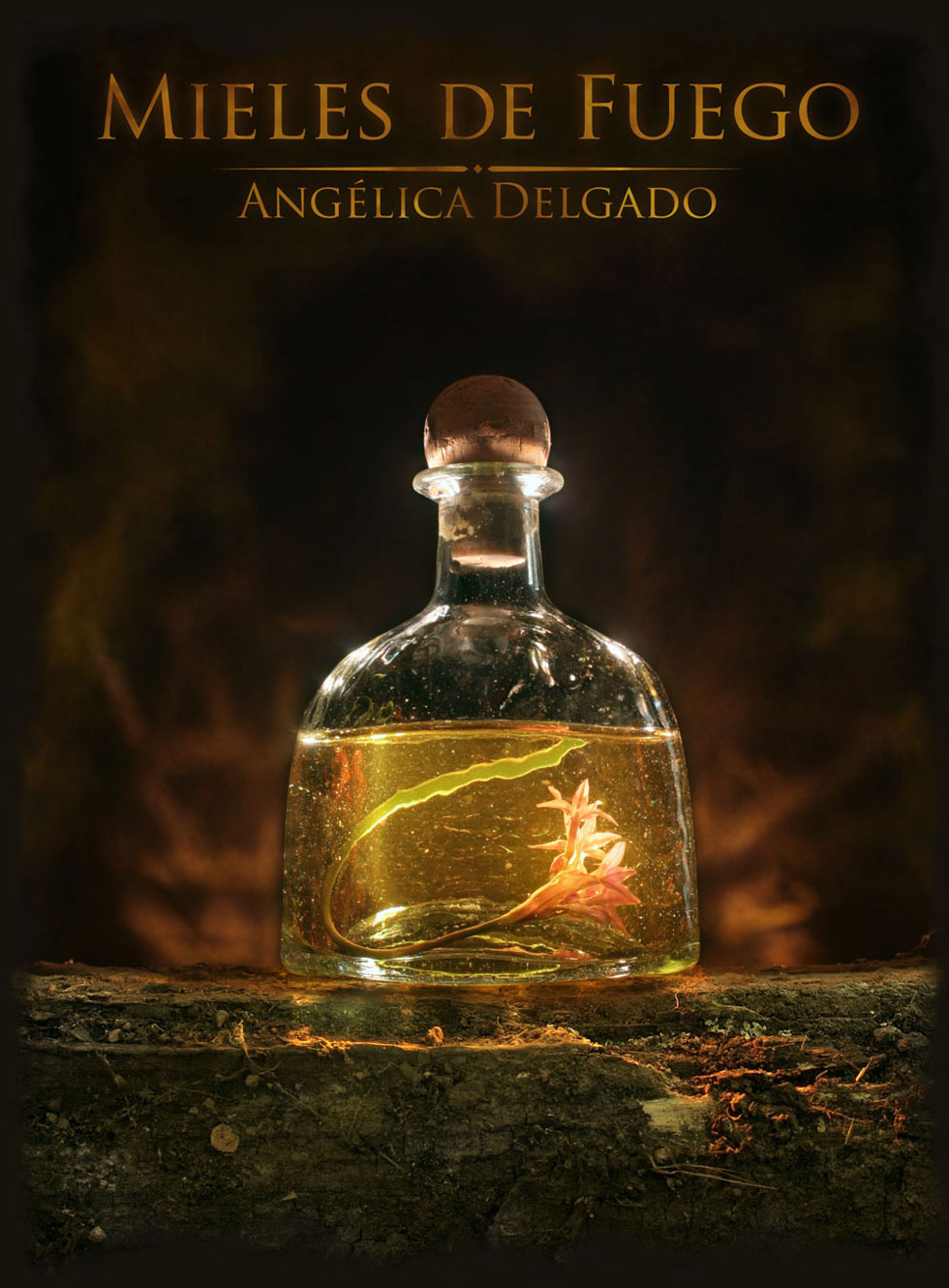 http://www.pixelnitrate.com/
Embedding YouTube Videos
Embedding YouTube Videos
Click and select resolution
Click Embed
Copy Text
Embedding YouTube Videos
Go to Split View in Dreamweaver
Make sure the cursor is
where you want the video
to be embedded on the page.
Embedding YouTube Videos
Click where cursor is in CODE
Window and paste the text you
copied from YouTube. Save and test!
Embedding YouTube Videos
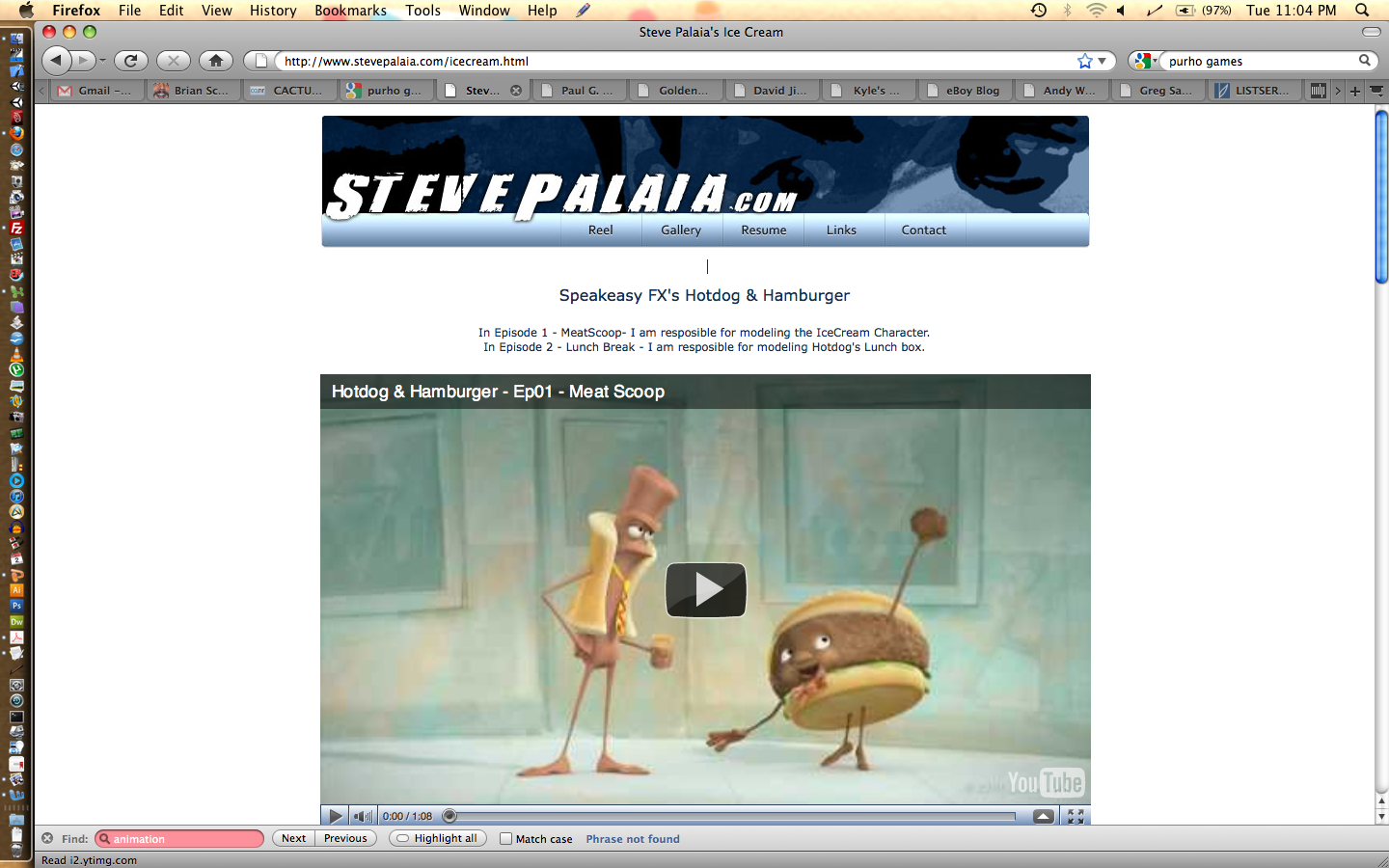